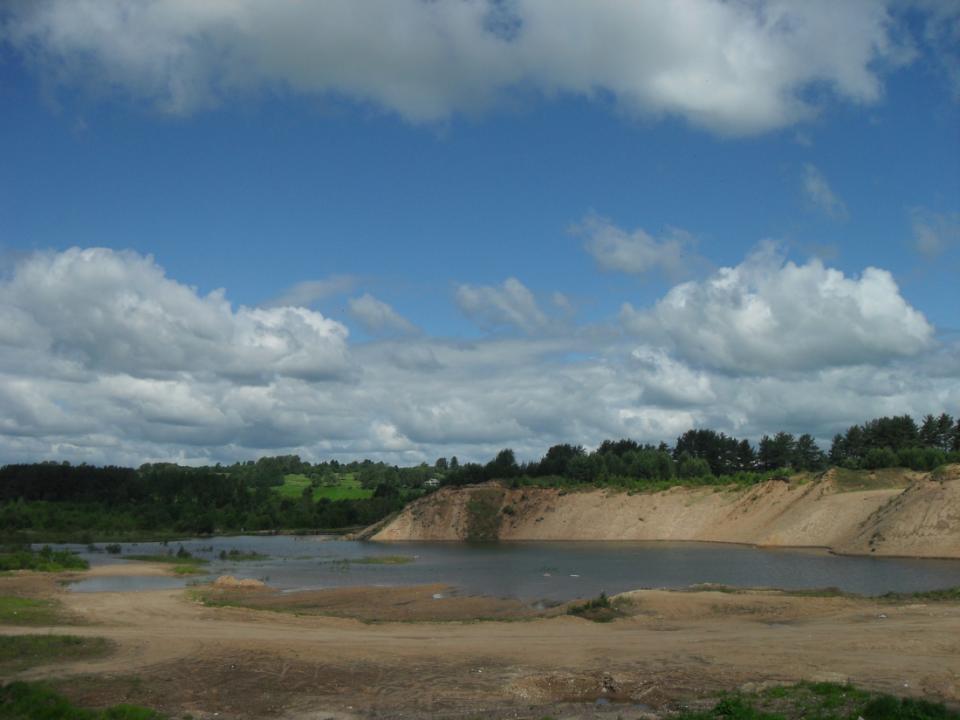 Муниципальное образовательное учреждение
«Ново-Ямская средняя общеобразовательная школа»

Исследовательская работа на тему
Изучение свойств глин в окрестностях города Старица
Выполнила: Чугунова Евгения – 
ученица 11 класса 
МОУ «Ново-Ямская СОШ» Старицкого района Тверской области
Руководитель: Жукова Т.В. –
преподаватель химии 
МОУ «Ново-Ямская СОШ» Старицкого района Тверской области
г.Старица, 2011 год
[Speaker Notes: Я представляю исследовательскую работу на тему «Изучение свойств глин в окрестностях города Старица». Меня заинтересовала эта тема, так как в Старицком районе слабо развито промышленное производство, и нужно искать пути его развития.]
Запасы глин в старицком районе
Цели и задачи
Цель исследования: изучить местные глины и их свойства и определить, пригодны ли они для использования в производстве.
Задачи: 
Изучить состав и структуру местных глин
Определить их свойства
Сравнить полученные результаты с эталоном
Разработать рекомендации по применению местных глин
Гипотеза: глины из окрестностей города Старица могут использоваться в производстве, где глина является основным сырьём.
[Speaker Notes: Поэтому, я поставила перед собой цель – изучить состав и свойства местных глин и выяснить, пригодны ли они для для использования в промышленном производстве. Мне предстоит выполнить такие задачи, как изучение состава и структуры местных глин, определение их свойств, сравнение результатов с эталоном. Предположим, что глины окрестностей города Старица может быть использована в производстве.]
Методы исследования
Анализ литературных и Интернет-источников
Экспериментальное изучение образцов
Анализ результатов
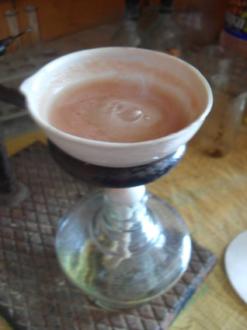 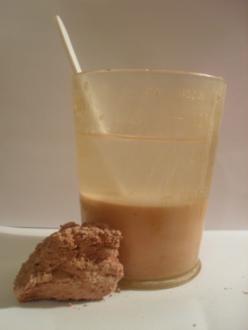 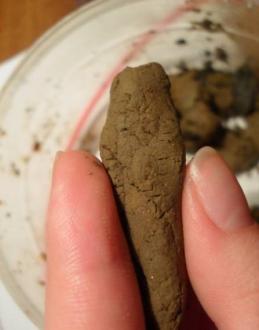 Общая характеристика и классификация
Глина представляет собой продукт разложения и выветривания полевошпатовых и некоторых других горных пород.
Глины
Сукновальная глина
Сланец
Каолин
Бетонит
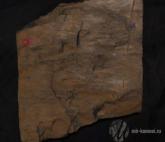 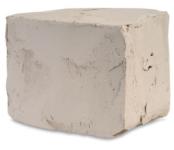 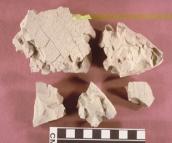 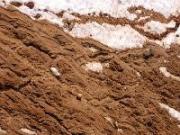 Белая керамика
Красная глина
Гончарная глина
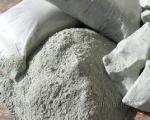 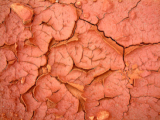 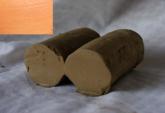 [Speaker Notes: Глина – это продукт разложения и выветривания полевошпатовых горных пород. Глина классифицируется по широкому ряду признаков, в наиболее обширной классификации выделяют каолин, гончарную глину, сукновальную глину и другие.]
Состав глин
вещественный
зерновой
химический
глинистое вещество
 каолиниты
 монтмориллониты
 гидрослюды
 примеси
 включения кварца
 включения горных пород
 карбонатные включения
 включения железистых минералов
 щелочные оксиды
SiO2
 А12O3
 CaO
 MgO
 Fe2O3
 TiO2
 К2O
 Na2O
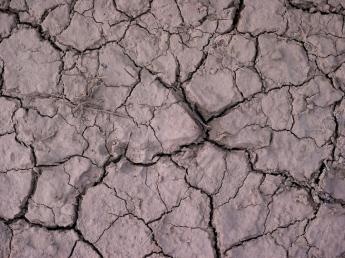 [Speaker Notes: Глина характеризуется вещественным, зерновым, а также химическим составом. С точки зрения химии глина-это смесь оксидов кремния, алюминия, кальция, железа и других элементов.]
Отбор образцовРыбловский карьер
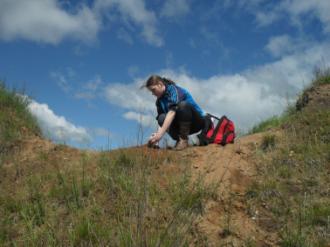 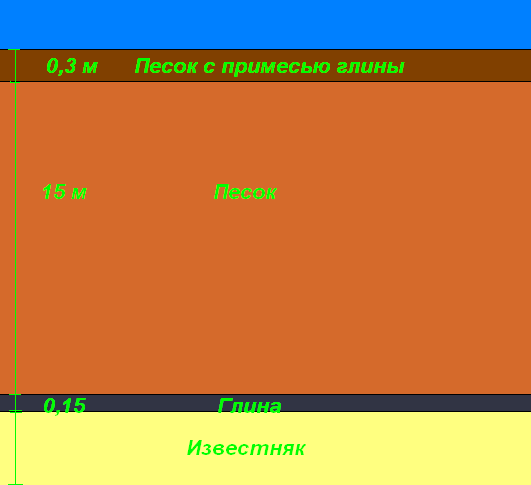 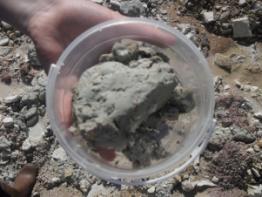 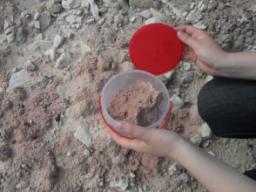 Образец №1
Образец №2
[Speaker Notes: Пробы производились в начале июня в окрестностях города Старица, в Рыбловском карьере. Глубина залегания глин, образцы.]
Воробьёвский карьер
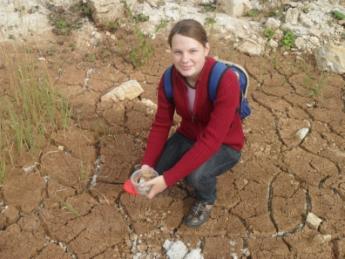 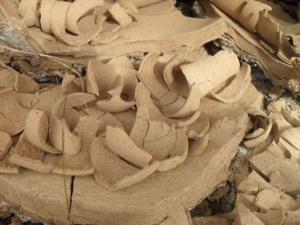 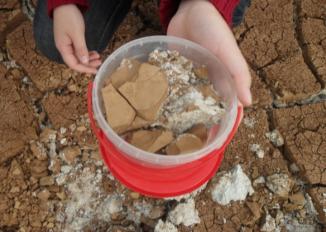 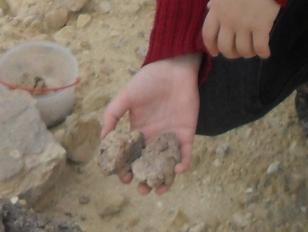 Образец №5
Образец №3
Образец №4
Ждановское озеро
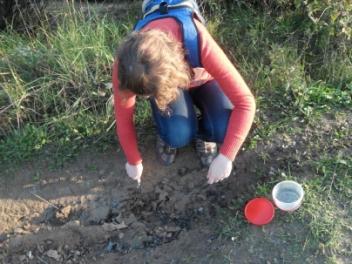 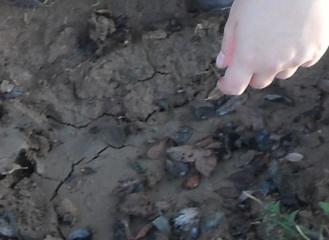 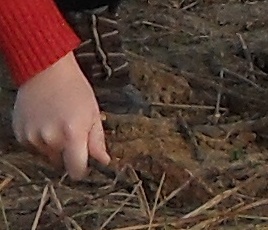 Образец №6
Образец №7
Выявление свойств глин
Водные свойства         Термические свойства
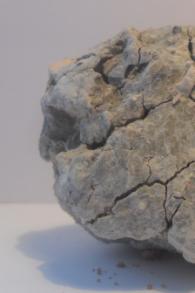 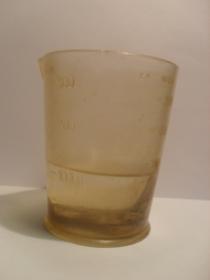 Механические свойства
Сушильные свойства
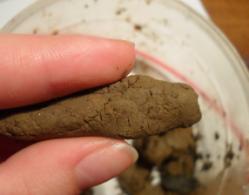 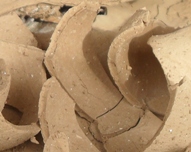 [Speaker Notes: Глины характеризуются рядом свойств…]
Результаты
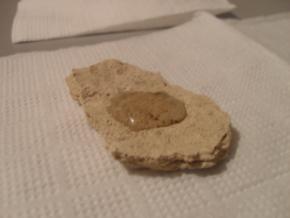 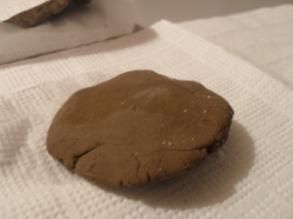 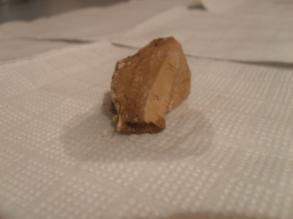 Определение ионов железа
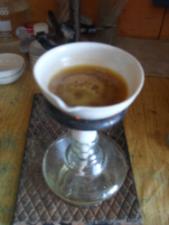 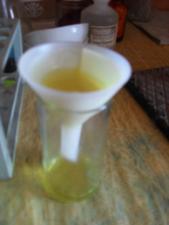 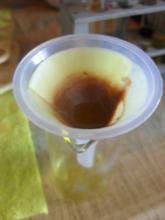 Выпаривание смеси
Фильтрование
В осадке оксид кремния
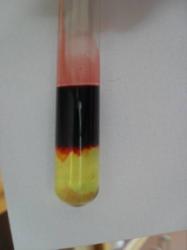 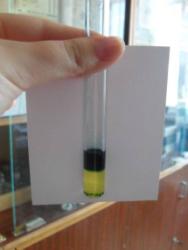 Реакция с жёлтой кровяной солью
Реакция с роданидом калия
Вывод  и рекомендации
Образец №2 хоть и не обладает высокой пластичностью, но очень прочный, огнеупорный и не пропускает воду. 
Рекомендация: Такую глину можно использовать в производстве строительных материалов.
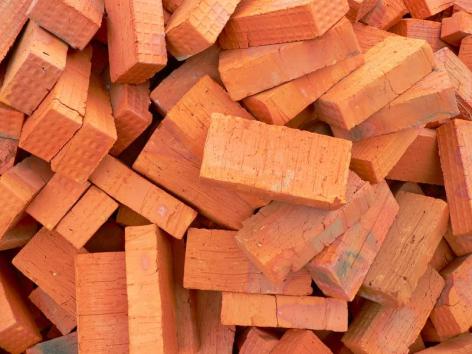 Образец №6 обладает высокой пластичностью и спекаемостью. 
Рекомендация:Такие глины вполне пригодны для производства керамических изделий: как посуды, так и художественно-декоративных изделий.
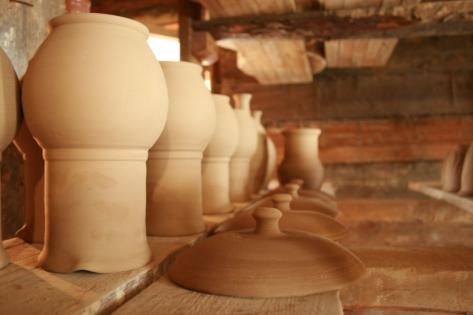 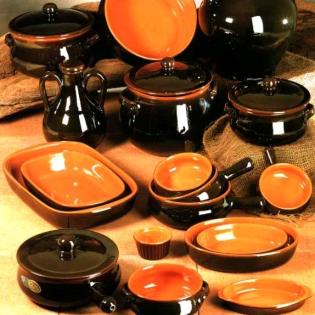 Заключение
Местная глина может применяться как в производстве строительных материалов так и керамических изделий.
В окрестностях города Старица есть глинистые месторождения, их размер вряд ли позволит открыть обширное производство, но для малого производства, как, например, кирпичный завод, сырья вполне достаточно.
Гипотезу, высказанную в начале работы, можно считать подтвердившийся.
Спасибо за внимание